UNIVERSO DOS SUPER-HERÓIS COMO FERRAMENTA DE COMUNICAÇÃO NA EDUCAÇÃO AMBIENTAL EM SANEAMENTO BÁSICOUma experiência exitosa do SAAE Itaúna-MG
Autores do Trabalho Técnico: 
Marina Parreiras 
Arley Silva
Daniele do Carmo
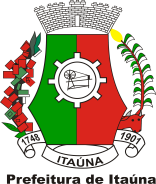 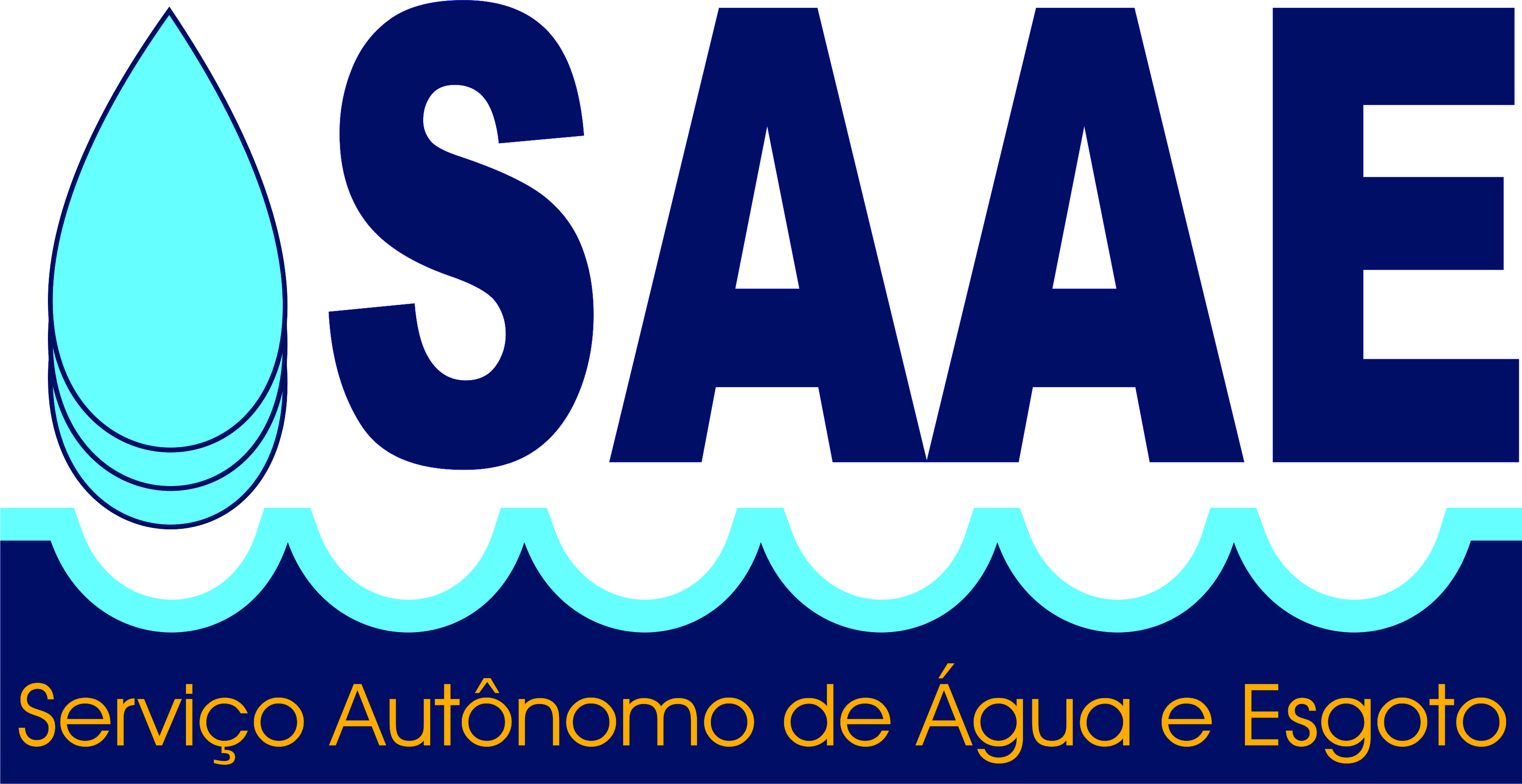 Introdução

Tendo em vista a importância e a necessidade de levar o conhecimento e de estimular a atenção à realidade em que vive a população do município de Itaúna-MG, além do intuito de gerar senso de pertencimento e atuação no sentido da universalização dos serviços de saneamento, o Sistema Autônomo de Água e Esgoto (SAAE), de Itaúna, de Minas Gerais, desenvolveu a Campanha de Educação Ambiental em Saneamento Básico, com o tema “Liga dos Protetores”, que traz à luz os pilares de atuação da Autarquia através da apresentação de super-heróis que bem os representam.
Objetivo
Este trabalho busca apresentar a estrutura e os materiais de trabalho  e metodologia utilizados na campanha de educação ambiental do SAAE Itaúna – MG “Liga dos Protetores”, que, de forma descontraída, lúdica e empoderadora, tem o objetivo de entregar informação, conhecimento, conscientização, protagonismo e controle social à população de todas as faixas etárias, em relação aos serviços prestados à comunidade itaunense.
	Tratamento e abastecimento de água;
	Esgotamento sanitário;
	Coleta e destinação adequada de resíduos sólidos;
	Proteção de nascentes e áreas de preservação permanente.
Material e métodos

      Criação dos super-heróis
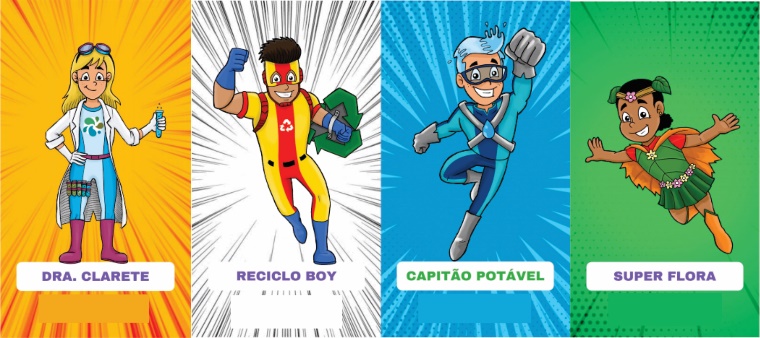 Materiais e Métodos

        Desenvolvimento dos materiais da campanha

	Folderes
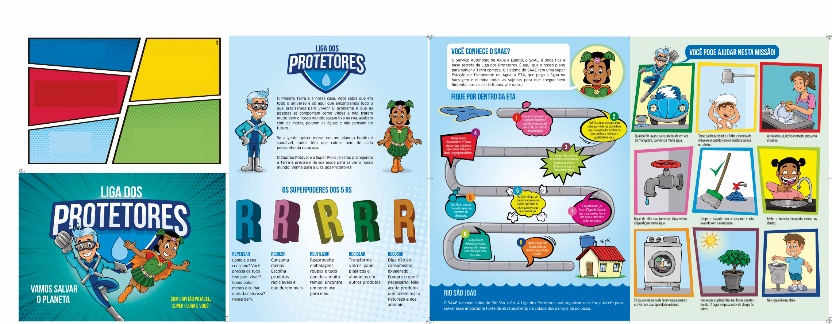 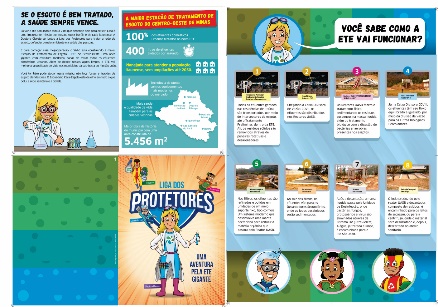 Materiais e Métodos

        Desenvolvimento e conteúdo dos materiais da campanha

	Cartazes

	Flyers
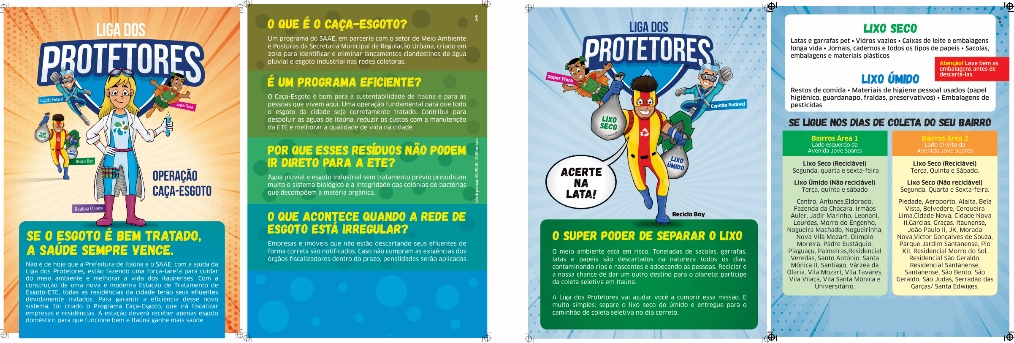 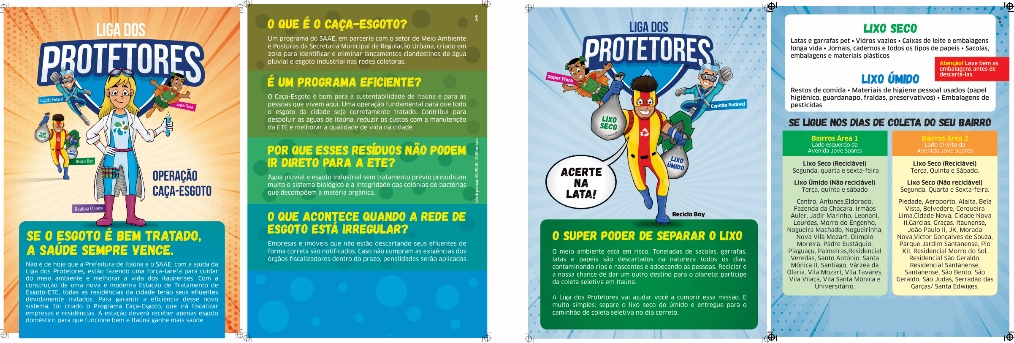 Materiais e Métodos

	LixoCar
	Adesivos da Coleta Seletiva
	Botons
	Carteirinha do Agente Mirim da Liga dos Protetores
	Máscaras da Super Flora e do Capitão Potável
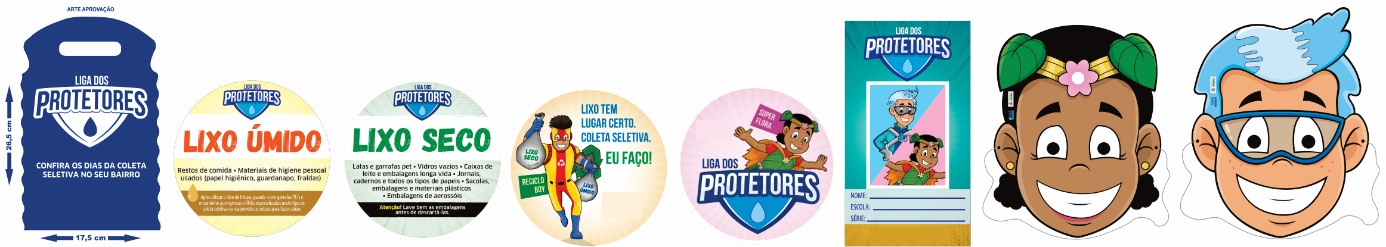 Materiais e Métodos


      Utilização dos materiais:

	Visita de escolas às estruturas do SAAE: ETA, Aterro Sanitário e ETE
	
	Palestras em escolas e entidades
	
	Visitas Técnicas	
	
	PEA – Licenciamento Ambiental

	Blitz educativas

	Afixação para divulgação em locais estratégicos
Materiais e Métodos

      Avaliação de satisfação de alunos e professores
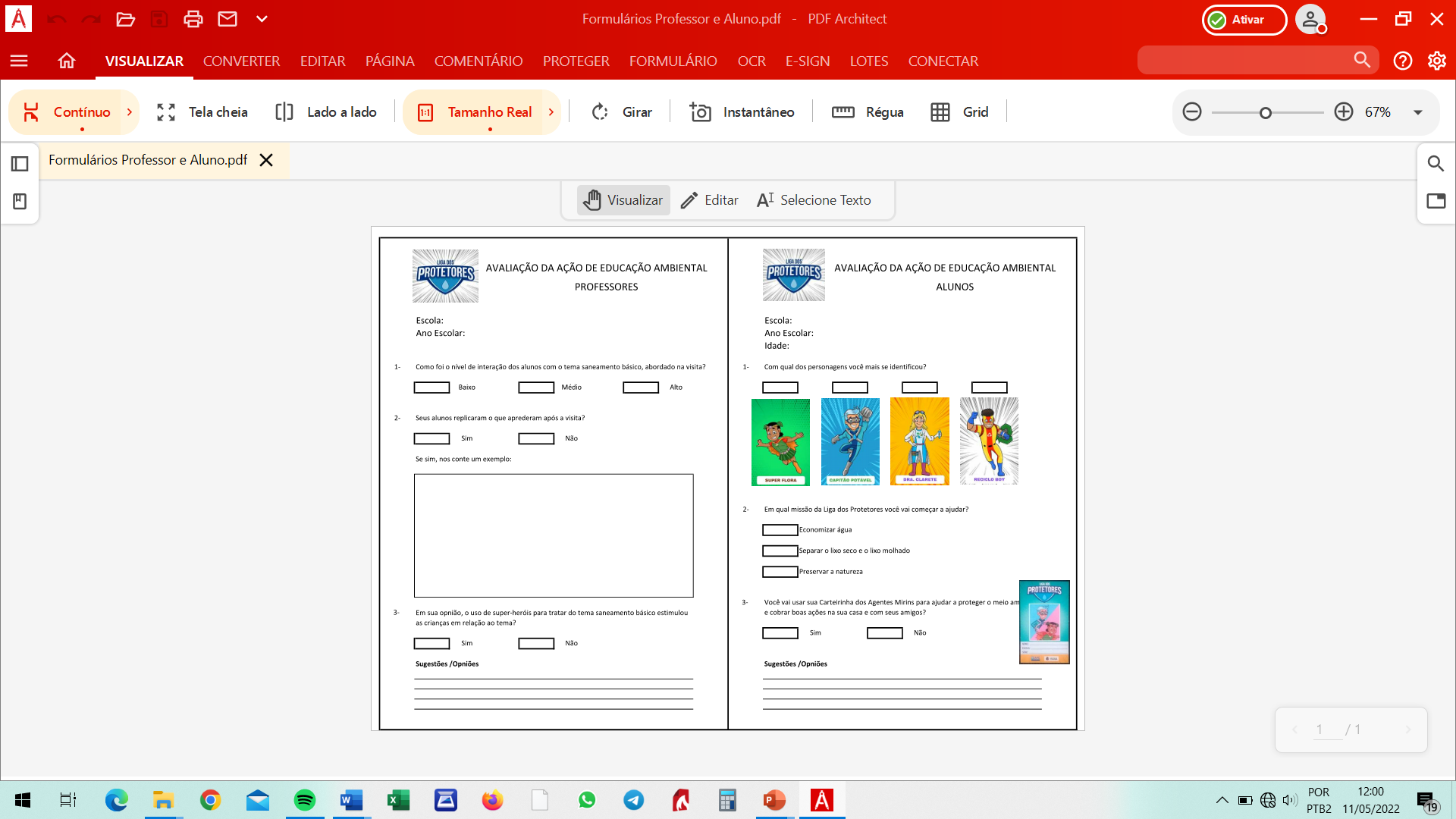 Materiais e Métodos
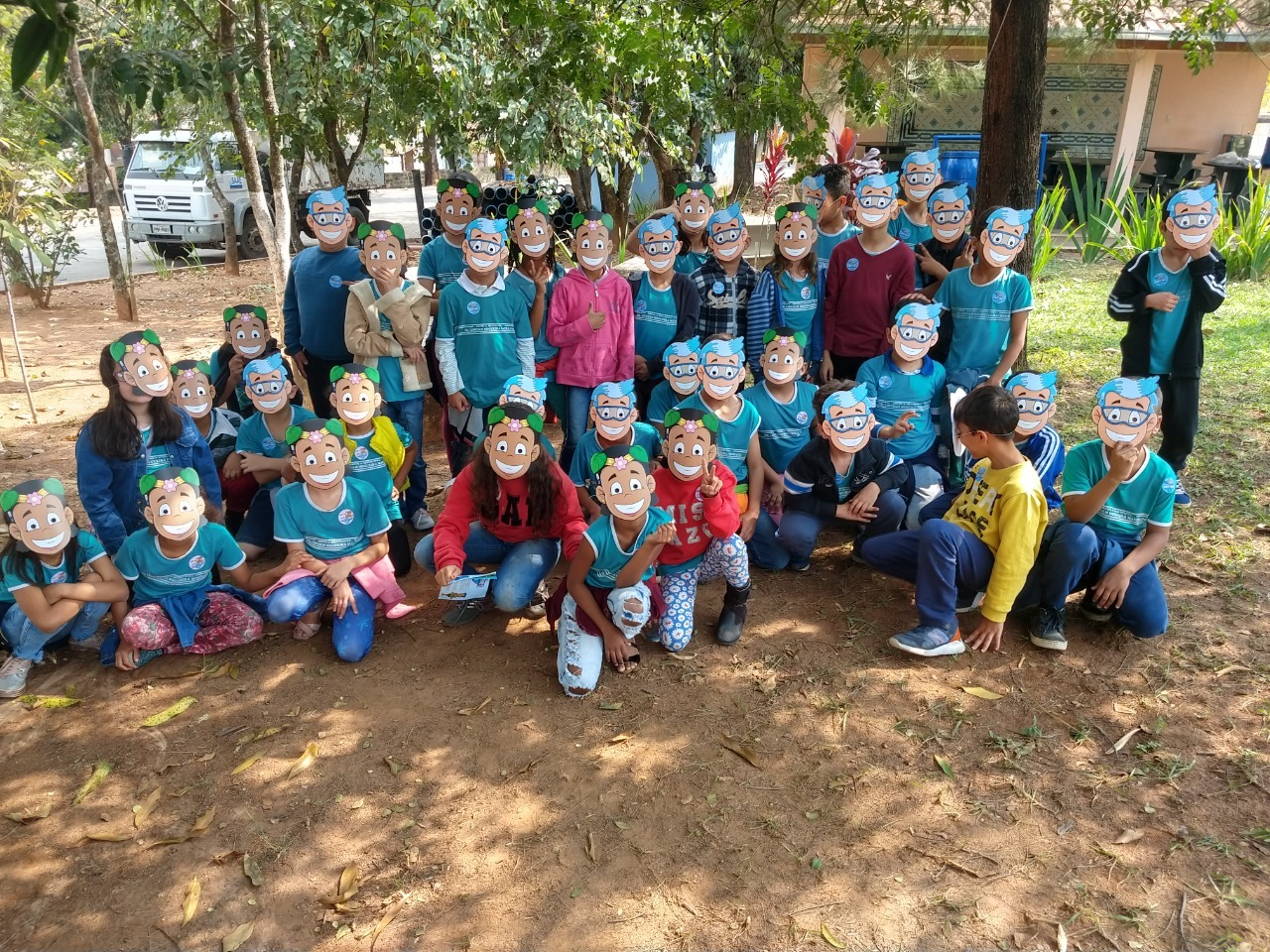 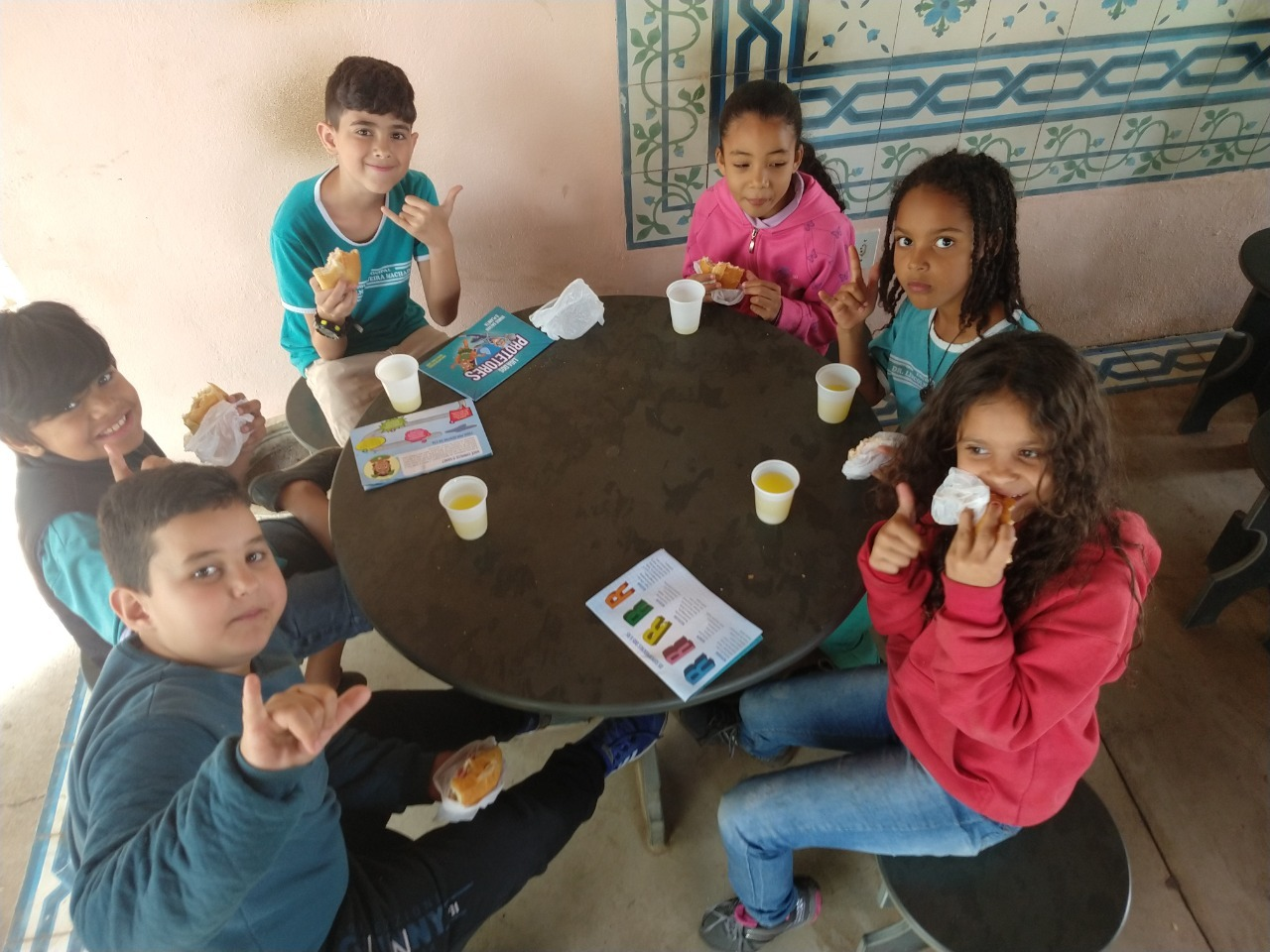 Materiais e Métodos
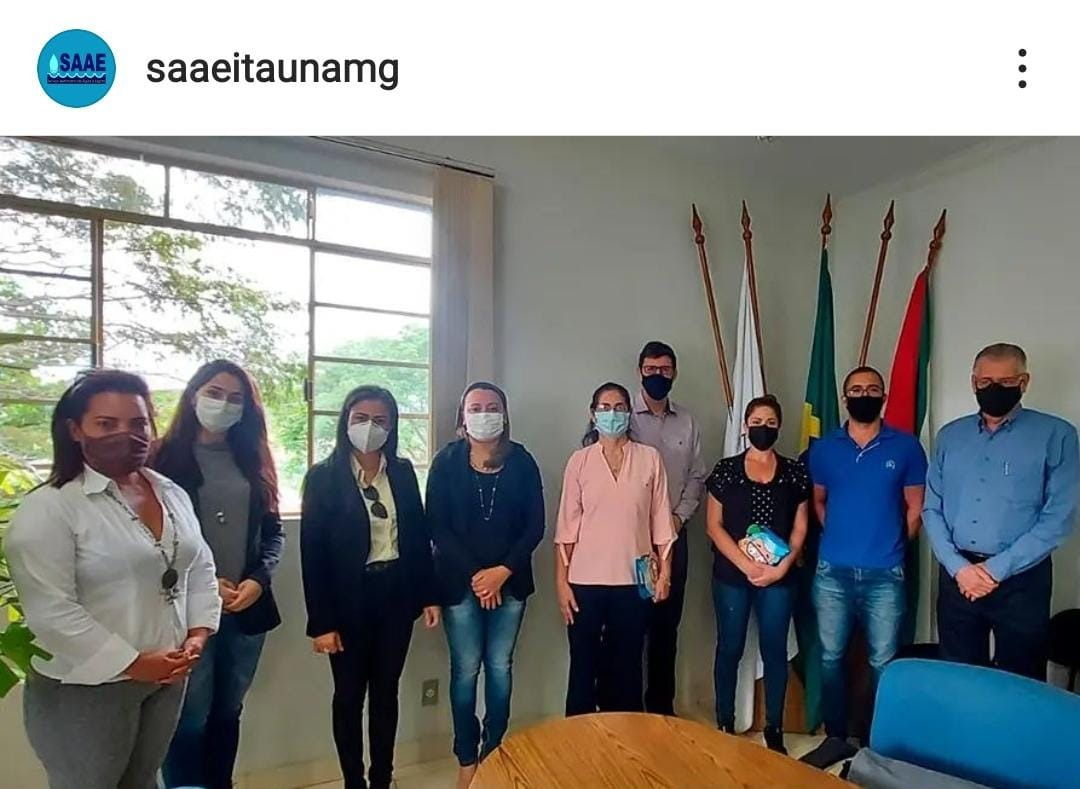 Materiais e Métodos
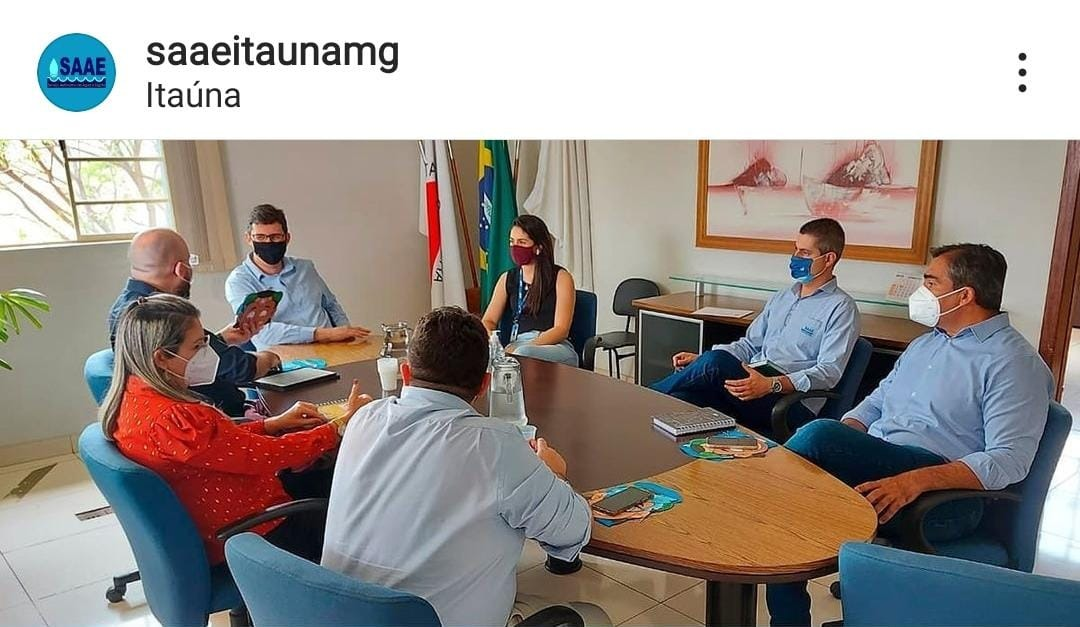 Resultados e Discussão

	Os resultados em números da campanha de educação ambiental em saneamento com Liga dos Protetores, entre agosto e dezembro de 2019, somam-se em aproximadamente:
	1000 alunos de escolas públicas e particulares que visitaram os equipamentos de saneamento do SAAE: ETE, ETA, Aterro Sanitário e Centro de Educação Socioambiental – Projeto Rio São João;
	300 participantes do 8º Congresso Mineiro de Serviços Municipais de Saneamento Básico da Assemae que tiveram contato com a campanha e puderam realizar visitas ao aterro sanitário e à ETE;
	1500 kits completos da Liga dos Protetores distribuídos.
Resultados e discussão

	Resultados da aplicação de avaliação de satisfação de alunos e professores:

	100% dos professores que participaram da avaliação acreditam que o uso de super-heróis na campanha estimulou nas crianças o tema saneamento básico.
	100% das crianças relataram na avaliação que usarão a Carteirinha dos Agentes Mirins para cobrar boas ações em relação ao tema, em suas casas e com os amigos.
Conclusões

A utilização de super-heróis como ferramenta de comunicação tem gerado protagonismo e propagação do conhecimento, além de ser a base para que o público alvo seja o ator do controle social em um futuro próximo, no que diz respeito às políticas públicas em saneamento. 
O modelo de campanha poderá ser reproduzida na realidade de outras prestadoras, entidades e projetos de educação ambiental, uma vez que o efeito dos super-heróis voltado pra nossas necessidades básicas gera um efeito de ressonância na sociedade.
Referências

BRASIL. Caderno Metodológico para Ações de Educação Ambiental e Mobilização Social em Saneamento Ambiental. Brasilía, DF: Ministério das Cidades, 2009. 100 p. [https://antigo.mdr.gov.br/images/stories/ArquivosSNSA/Arquivos_PDF/CadernoMetodologico.pdf].
OBRIGADO!



Contatos
Marina Souza Nicácio Parreiras
residuos@saaeitauna.com.br
eng.marina@hotmail.com
(37)99198-6113